PERiLS Damage Surveys: High Resolution Data
Melissa Wagner, Michael Coniglio, 
Erik Rasmussen, Dominic Candela
Data Collection High-Resolution Imagery
Systems: UAS Platforms Equipment
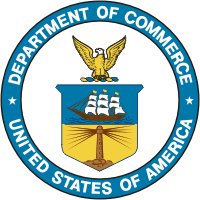 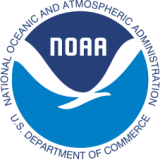 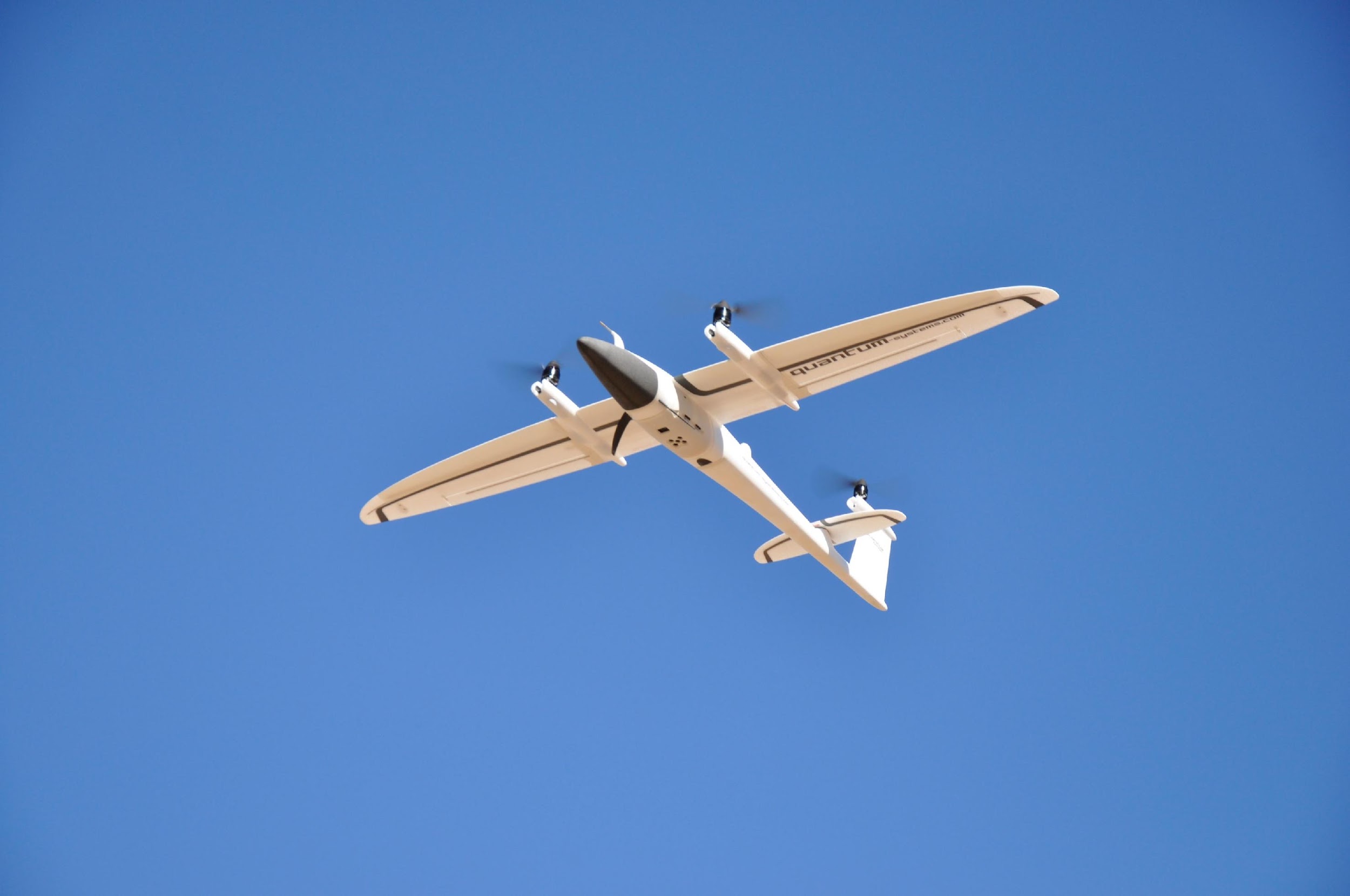 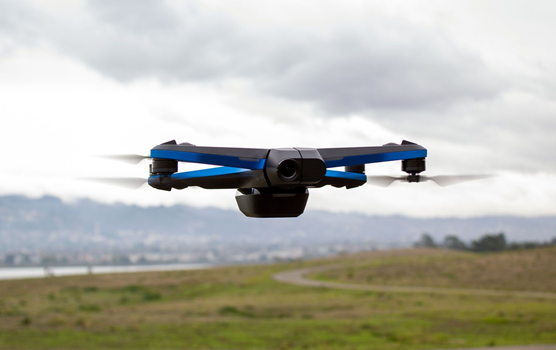 Trinity F90+
Skydio 2
‹#›
[Speaker Notes: **Show what different sensors-resolutions give you]
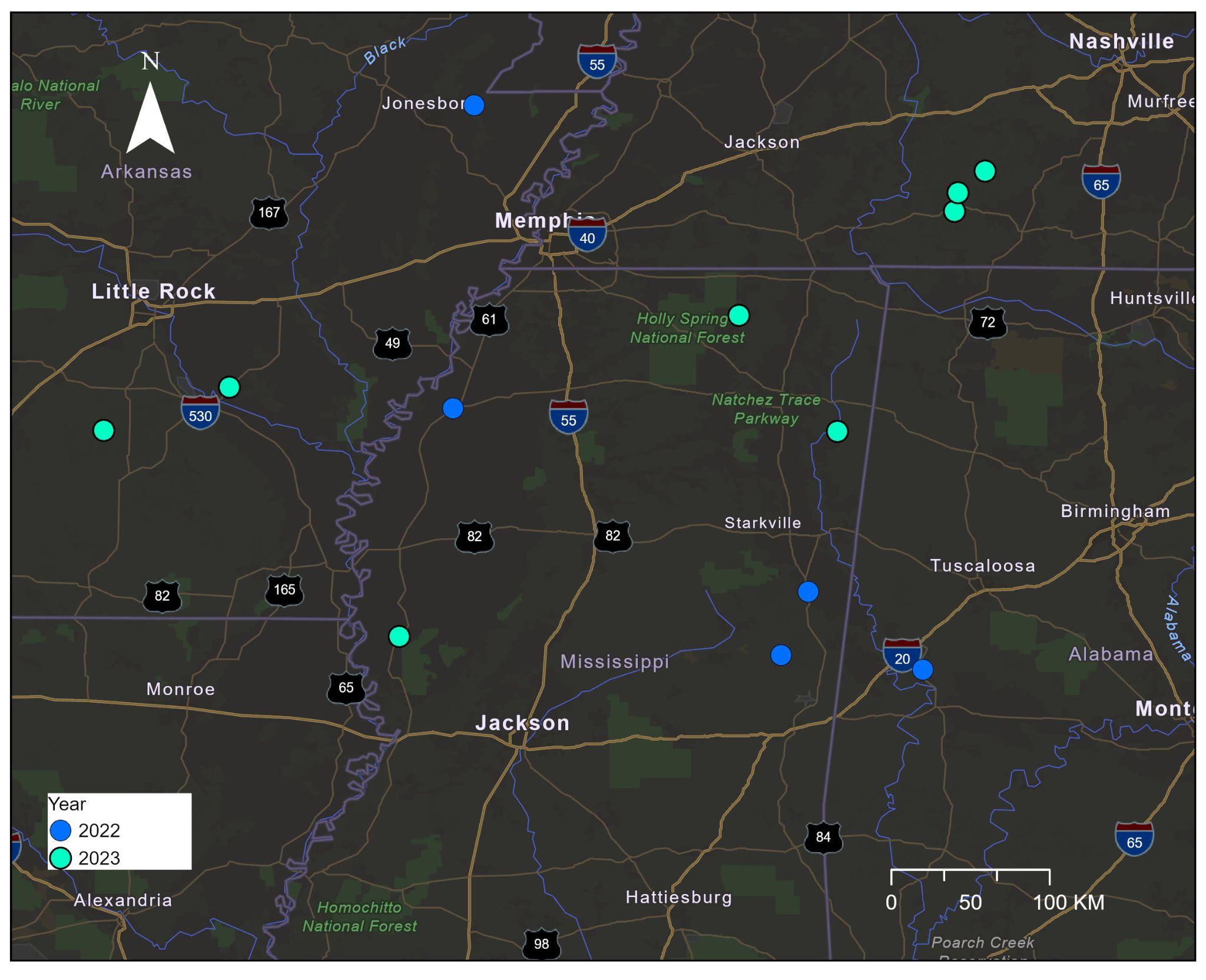 UAS Damage Surveys
PERiLS 2023 IOP 1 - Smithville MS (& Ripley, MS)
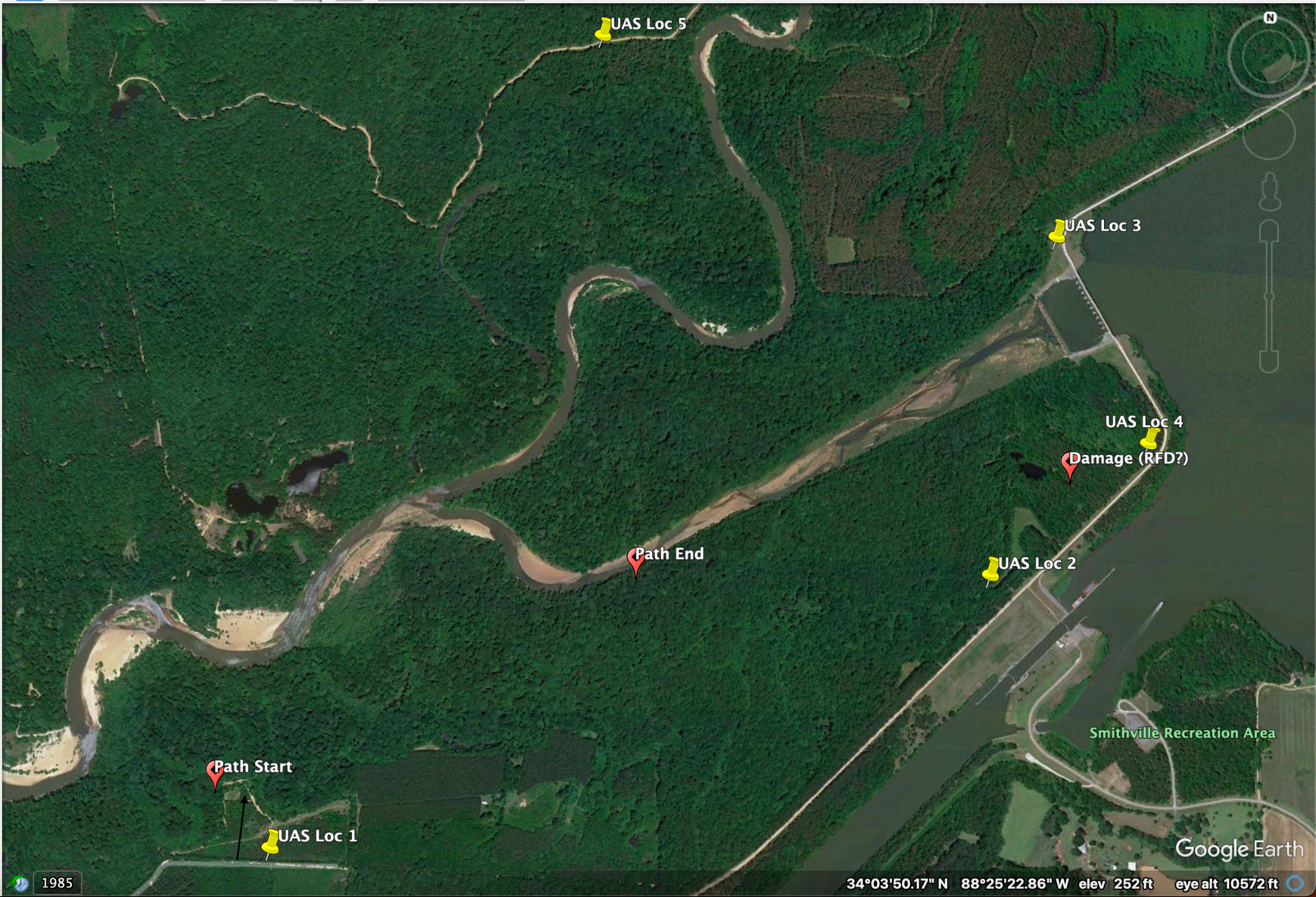 UAS Videos (No Mapping) Skysat Imagery
Skysat Imagery
PERiLS 2023 IOP 2 - Altheimer and Carthage AR
Data: UAS videos (Skydio 4K resolution), UAS Mapping, satellite (Skysat) imagery 
Locations:  Carthage, AR; Atheimer, AR
Land Cover Characteristics: Forest (logging/natural), trees (breaks), open fields (agricultural), rural structures
Notes: 
Altheimer, AR: minimal damage observed mostly in tree breaks. Mapped one section (multispectral data). 
Carthage, AR: tree damage (breaks and falls) observed in logged/forested area (satellite imagery and UAS videos)
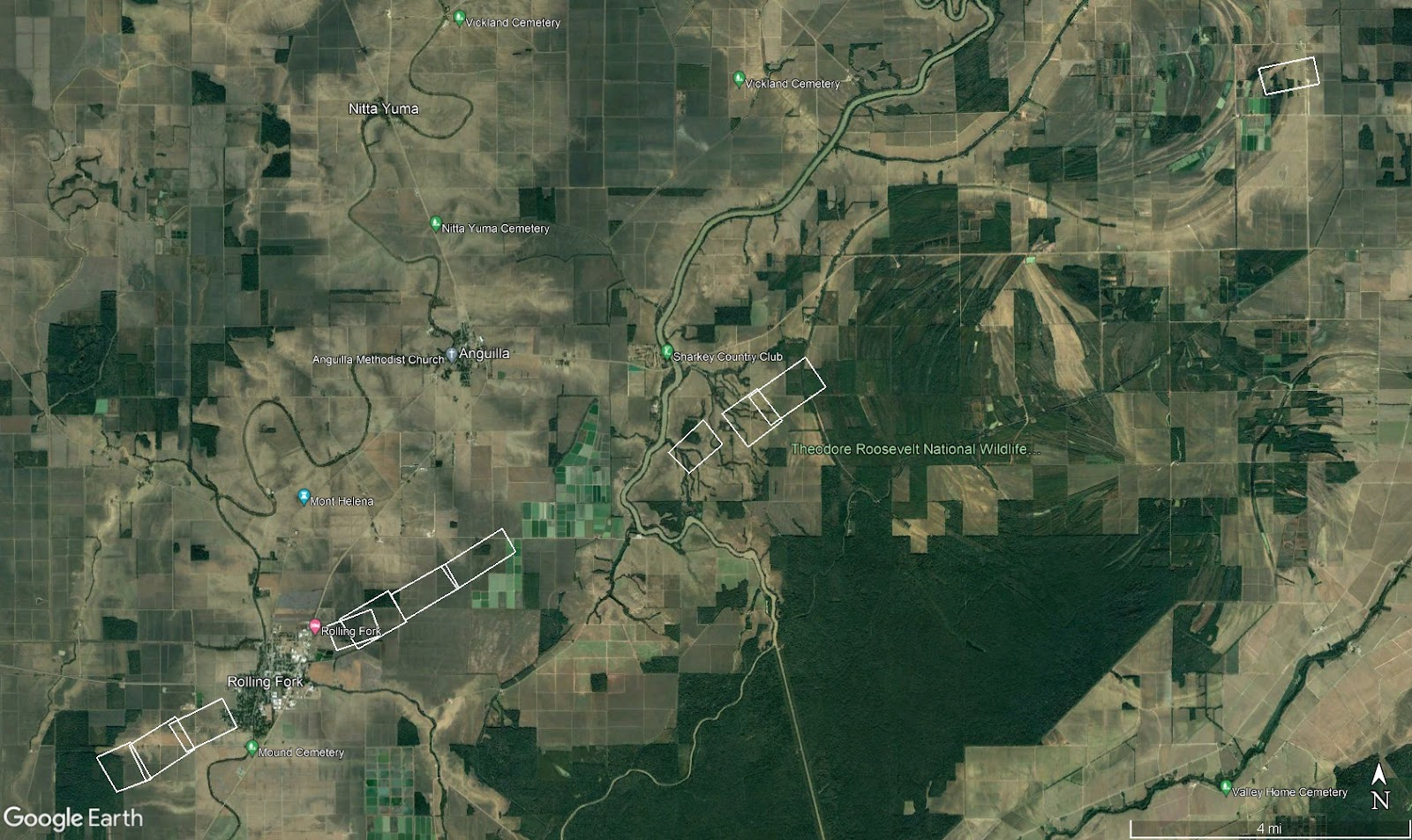 PERiLS IOP 3 Rolling Fork, MS
Focused on open fields 

‘Ground Scours’

Land Cover transitions
Skysat Imagery
UAS mapping
UAS mapping
UAS mapping
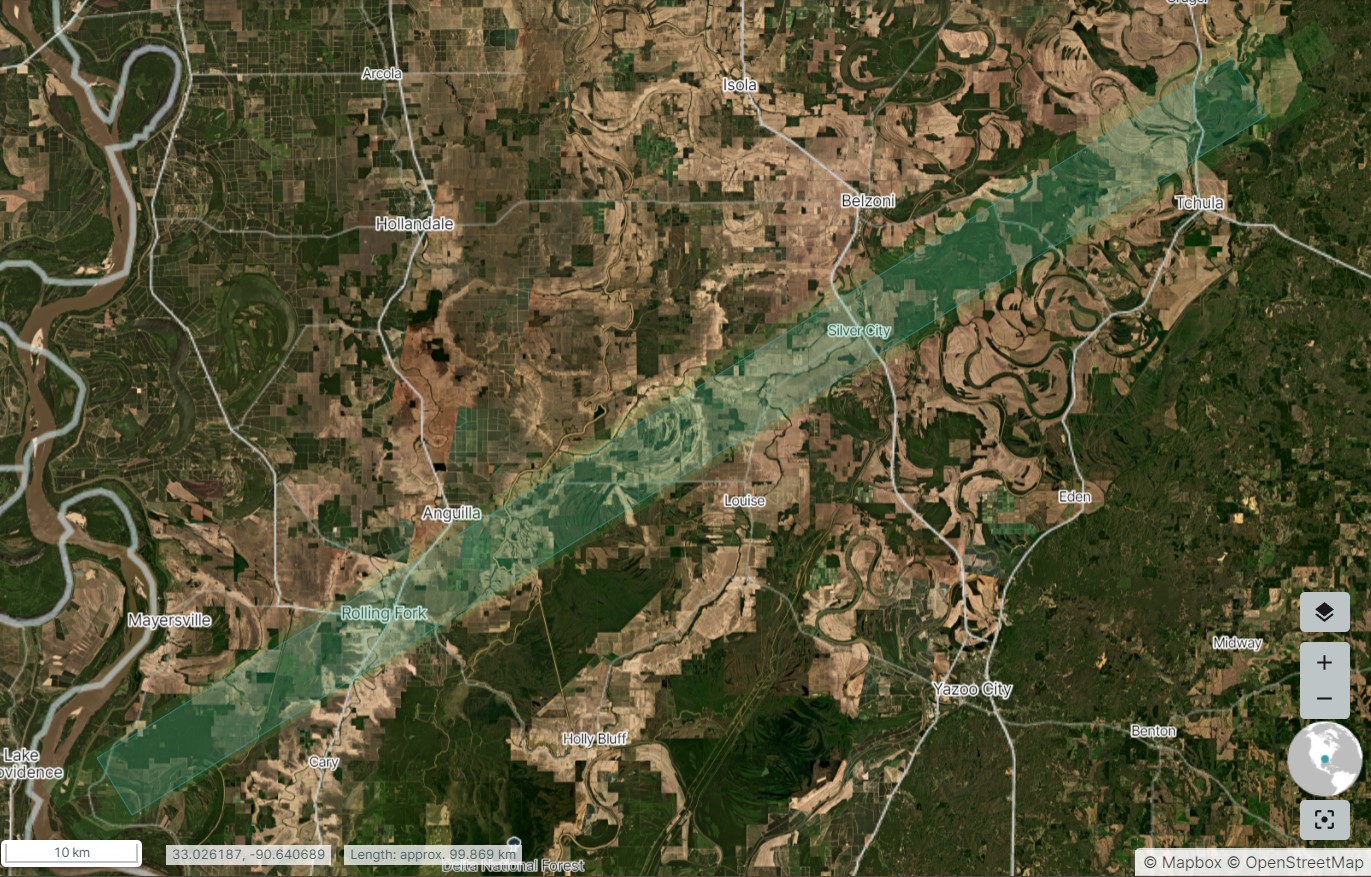 Skysat Imagery
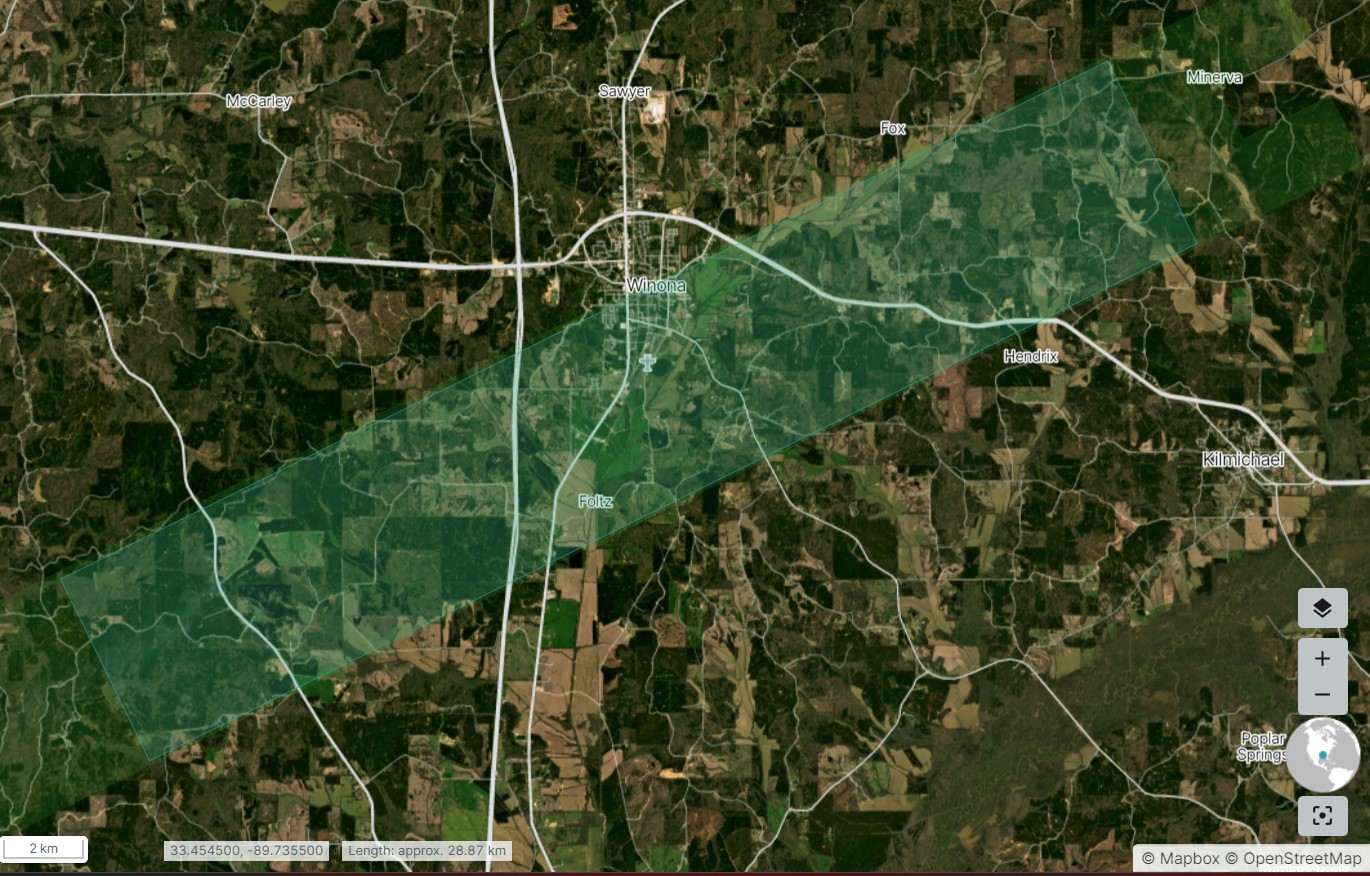 Winona, MS
PERiLS IOP 3 
Rolling Fork, MS
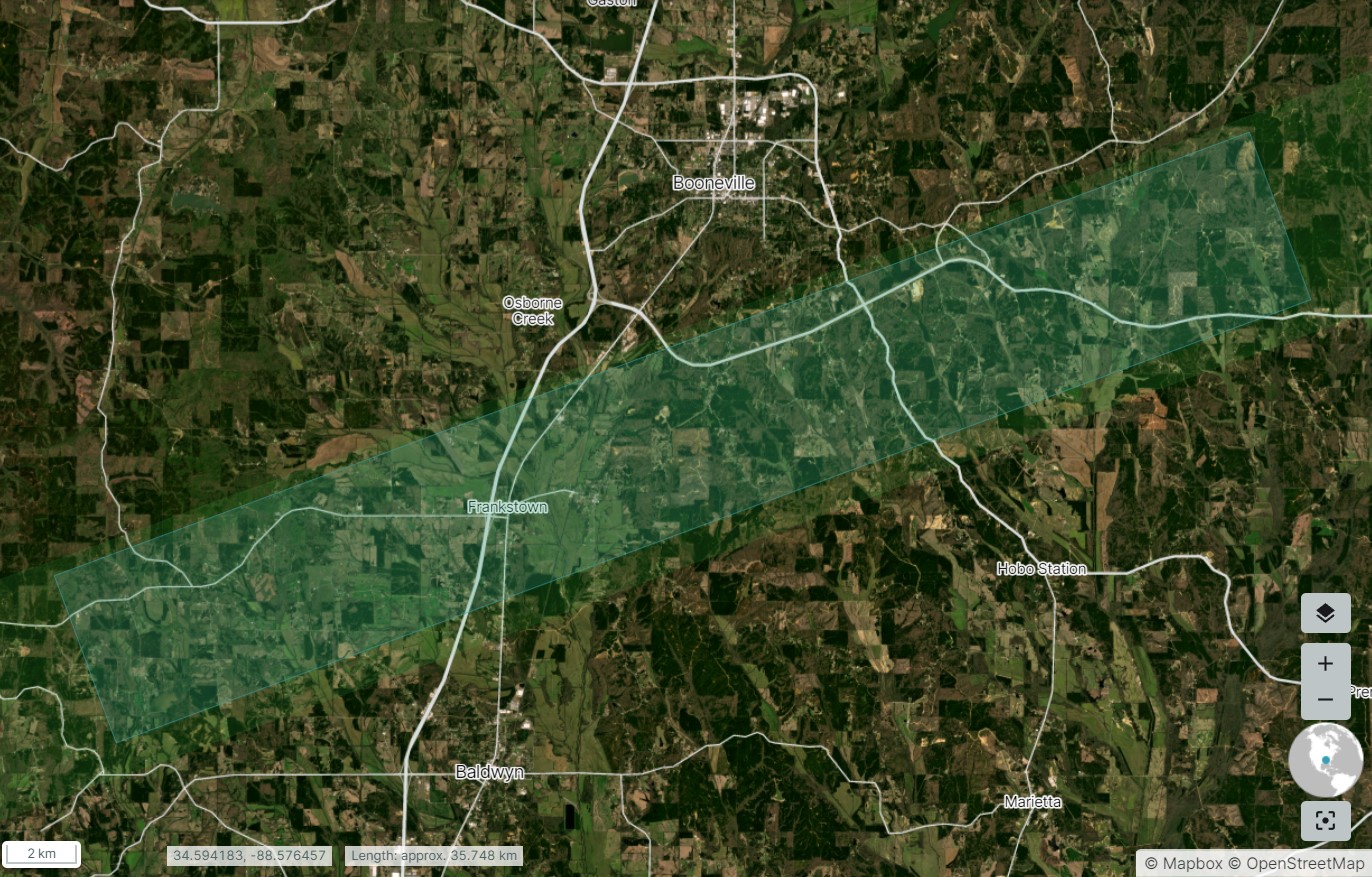 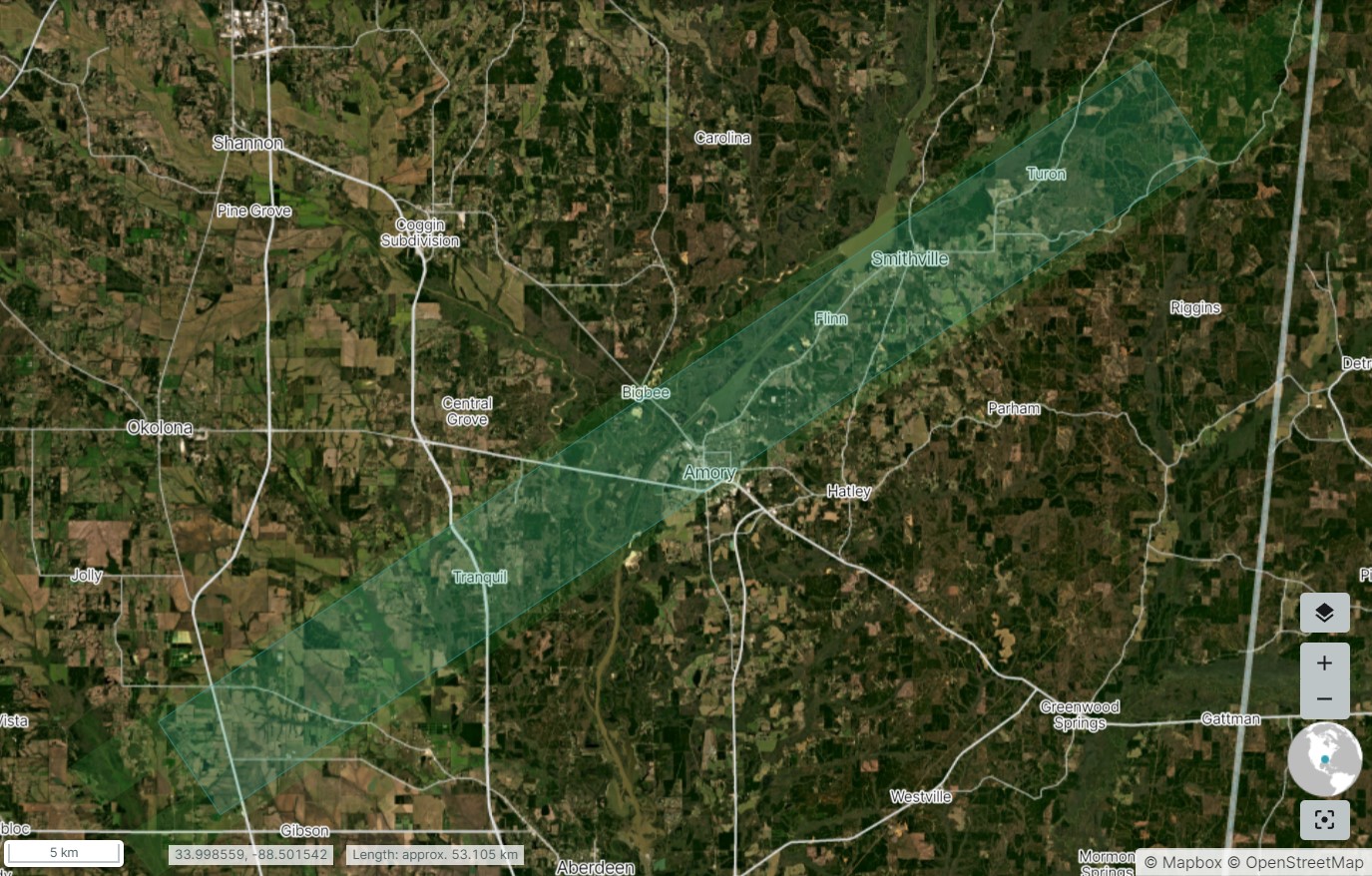 Amory, MS
Wheeler MS
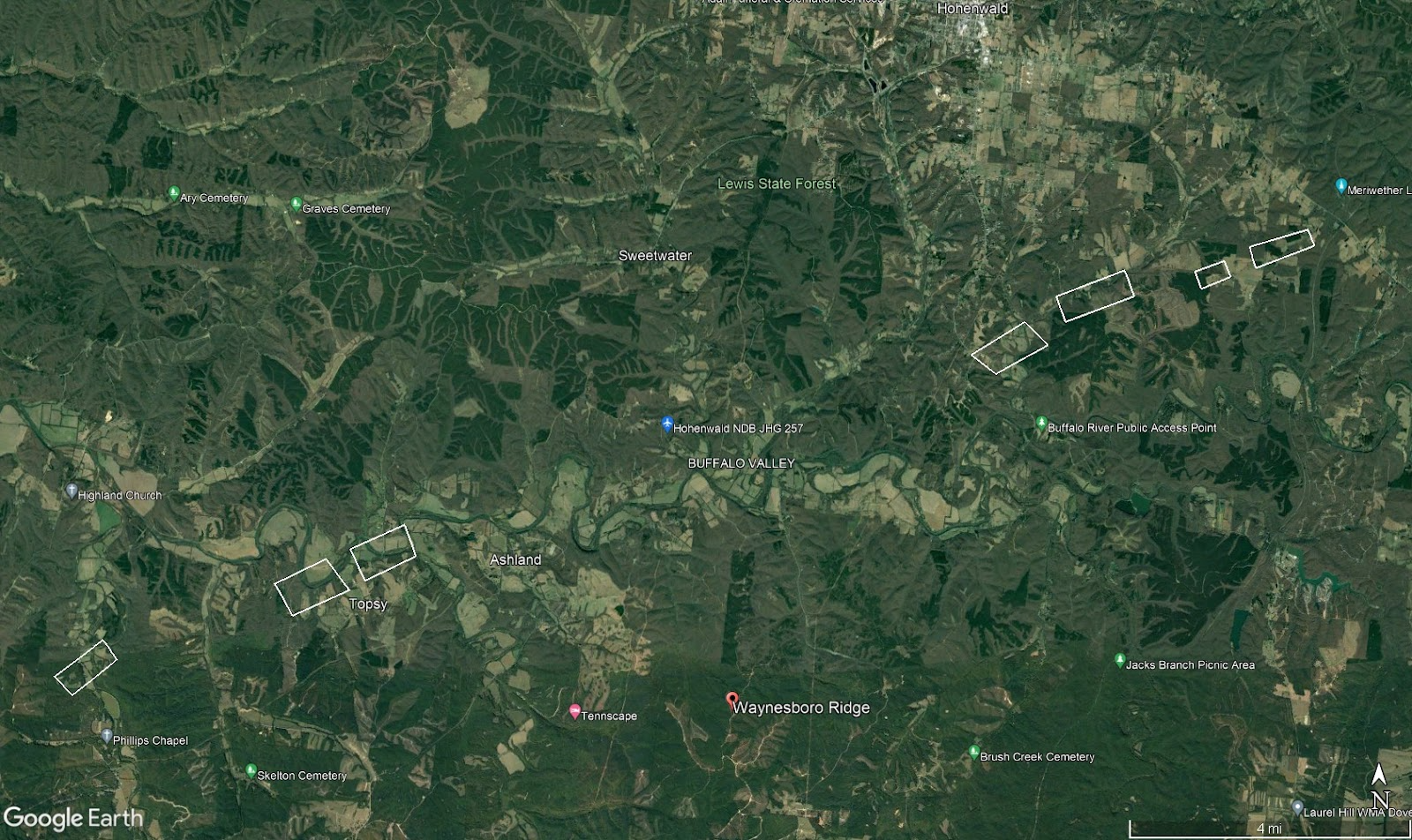 PERiLS IOP 4 Waynesboro-Hohenwald, TN
UAS mapping
UAS mapping
Skysat Imagery
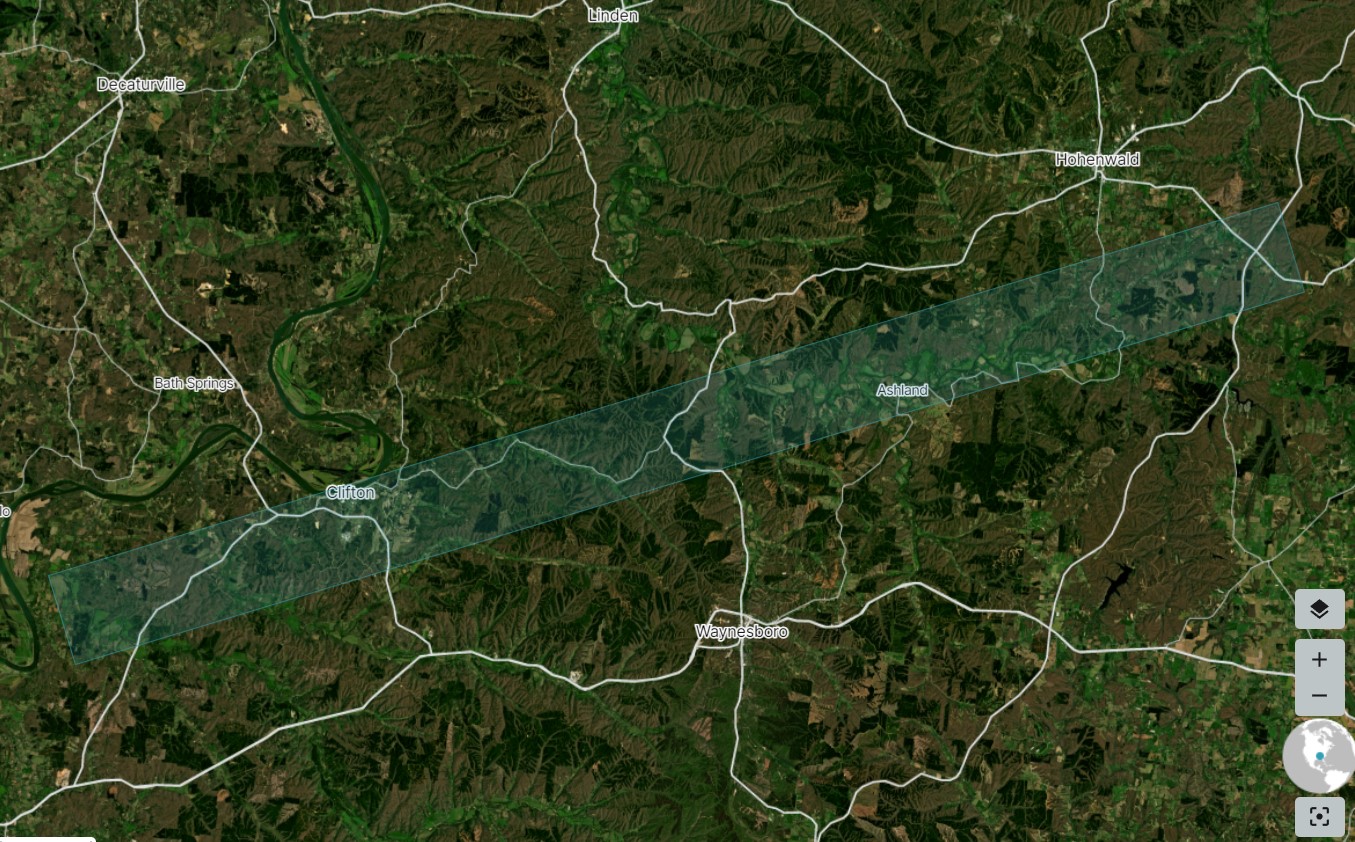 Waynesboro-Hohenwald, TN
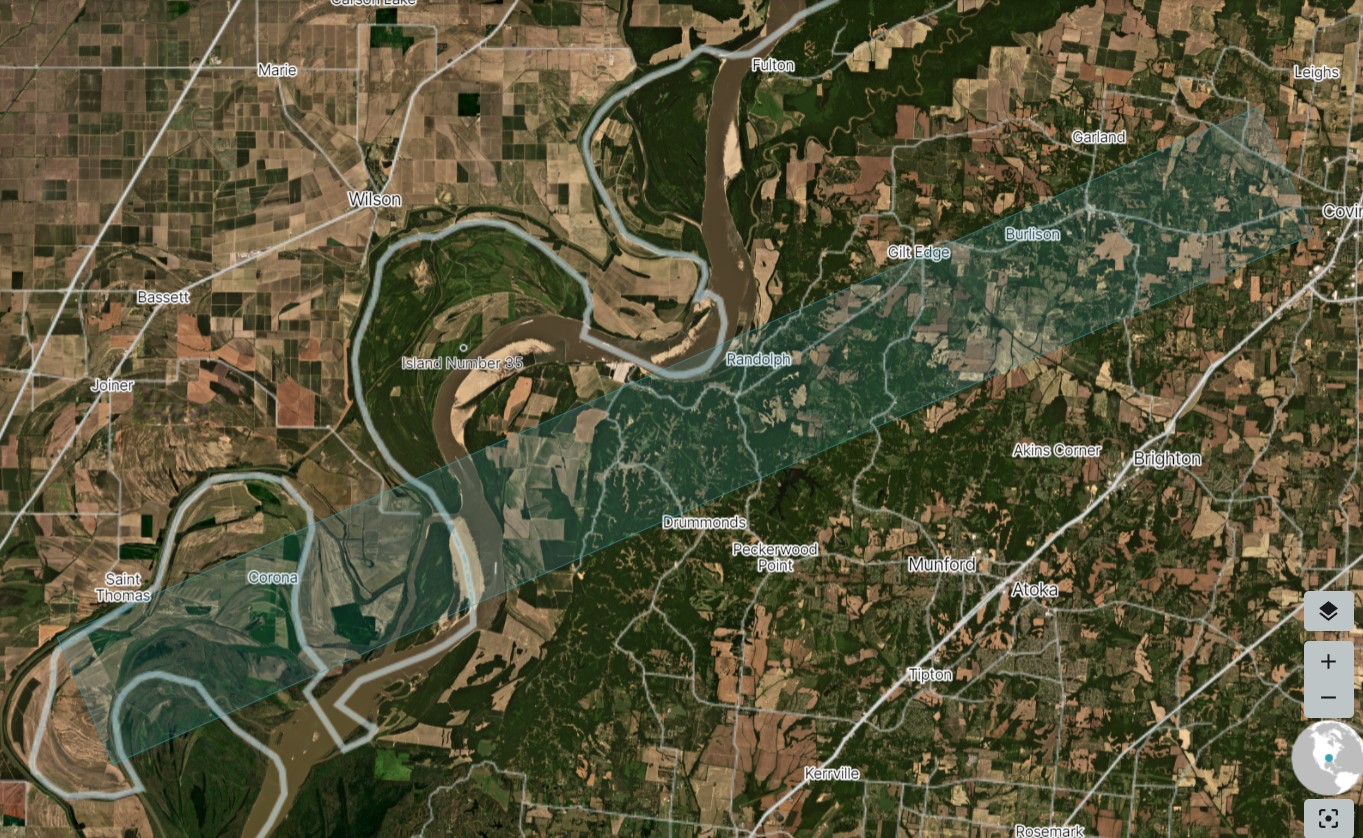 PERiLS IOP 4 
Drummond, TN
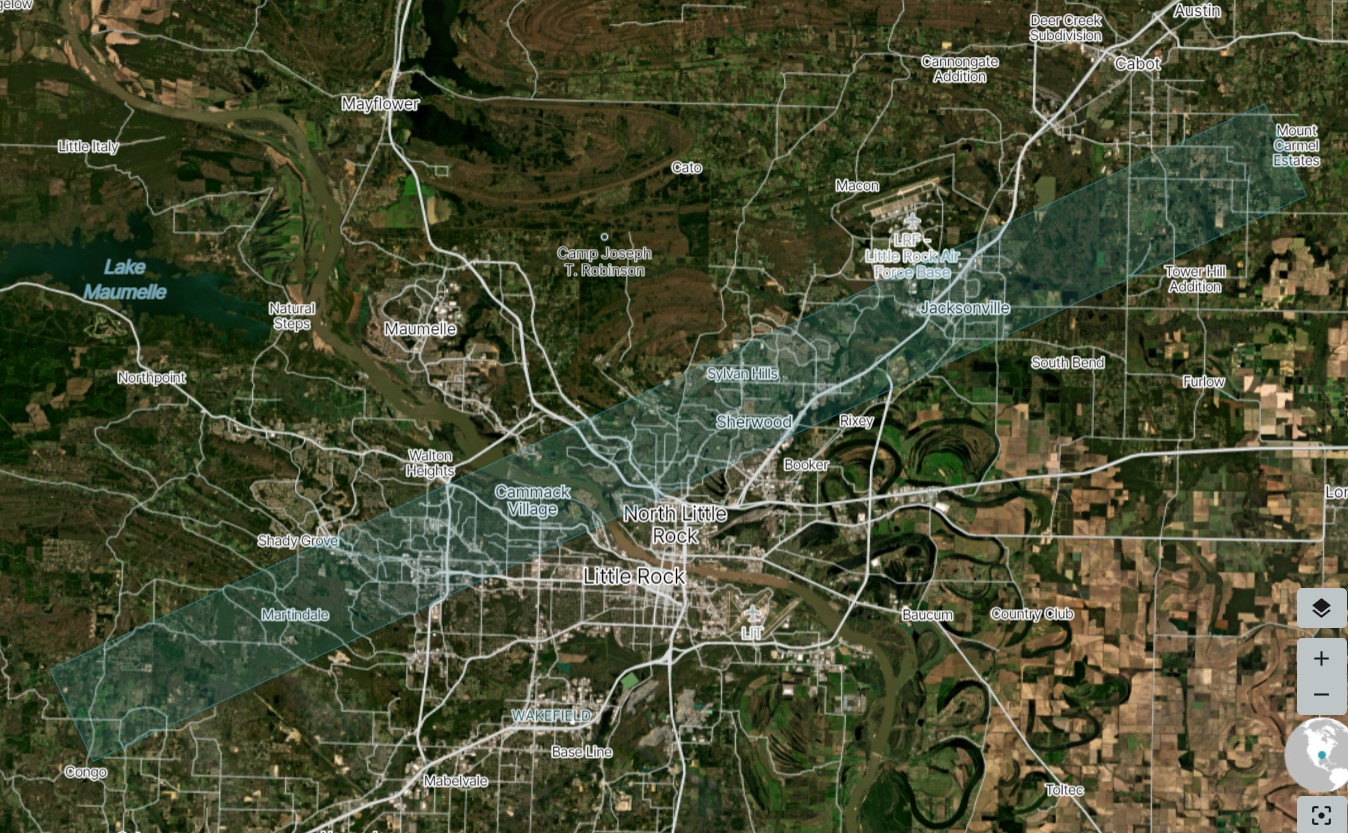 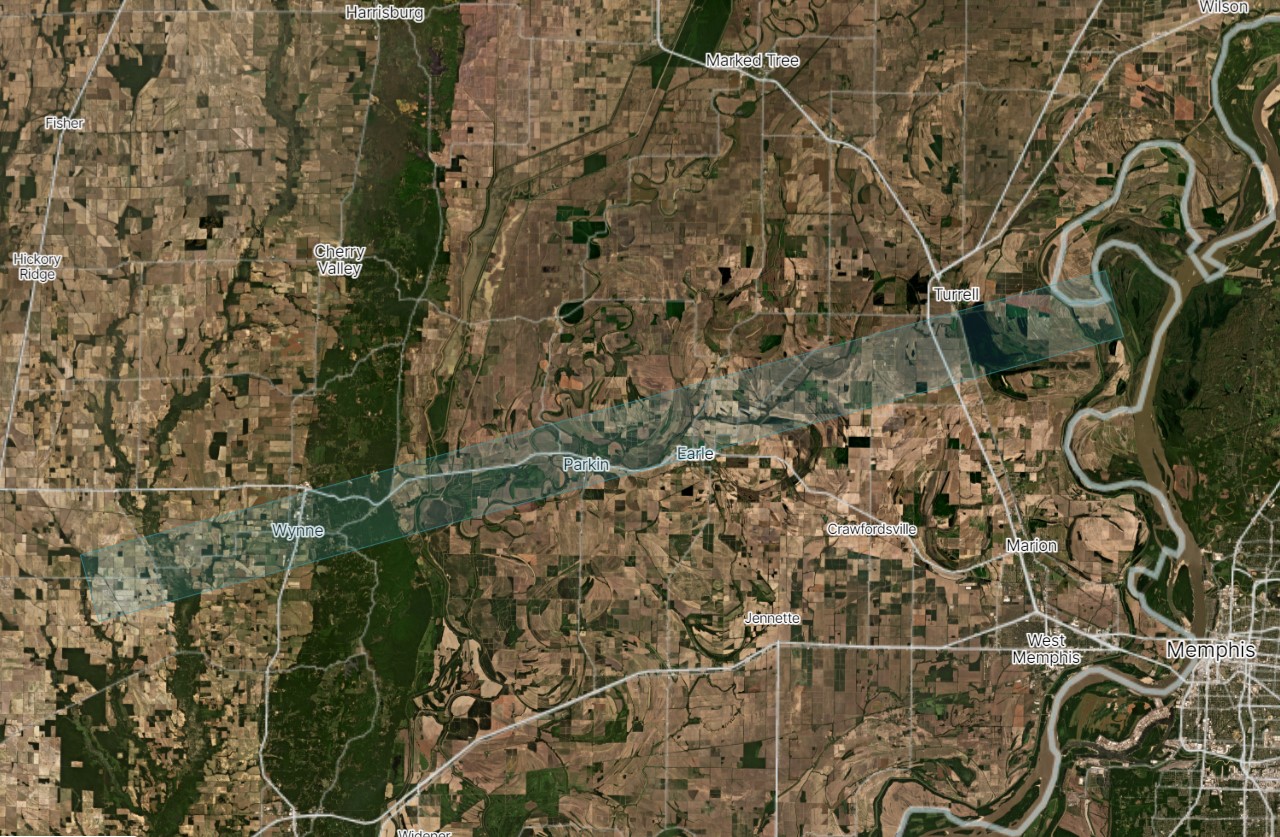 Wynne, AR
Little Rock, AR
Data Availability
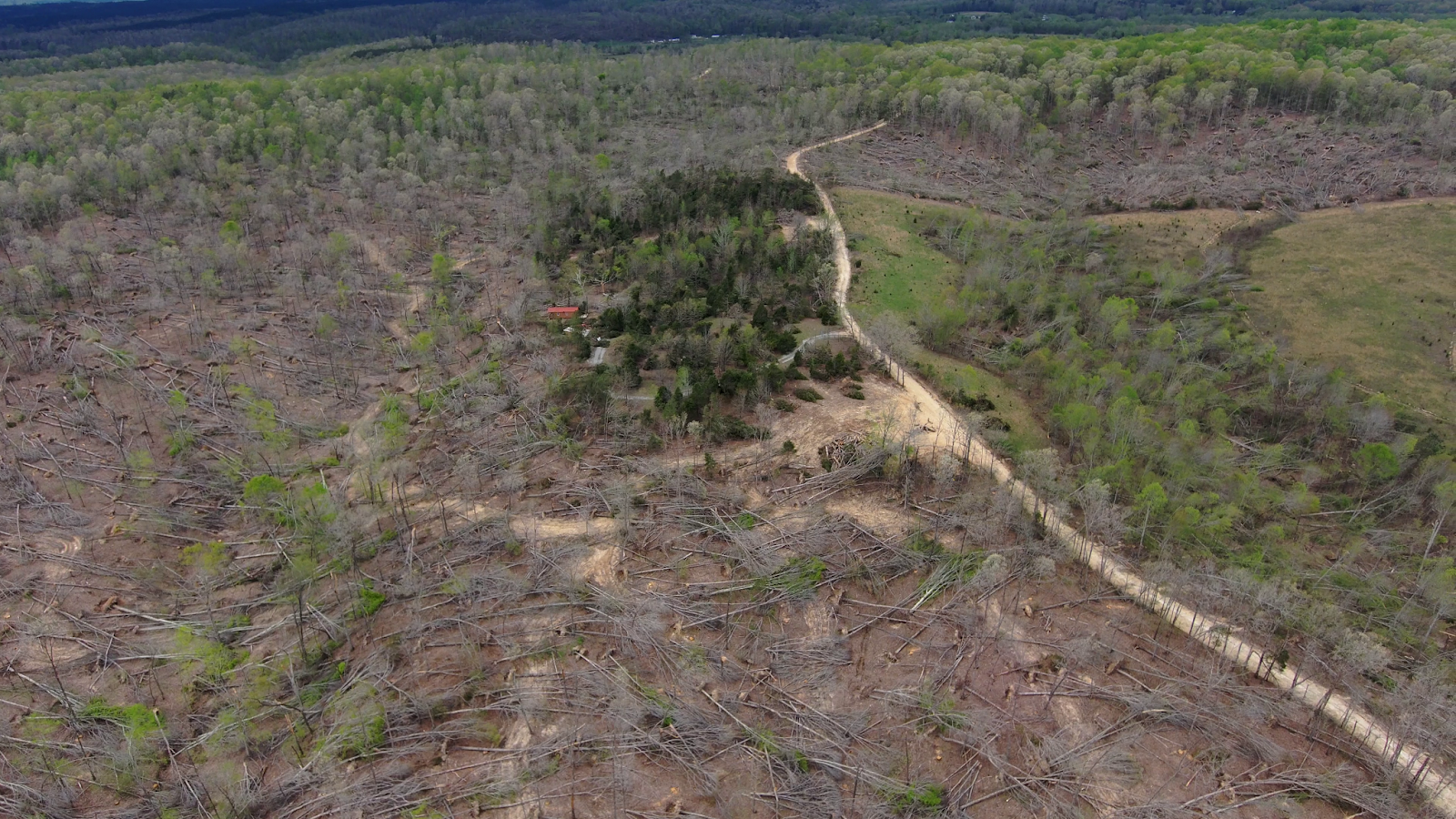 Data processed - Quality Control 
Exploring best methods for archival & sharing per NOAA data policies (large datasets)
Contact: melissa.a.wagner@noaa.gov
Higgins Hollow TN - PERiLS IOP 4